Syntéza řeči pro nevidomé
Sandra Tukačová
Syntéza řeči pro nevidomé
Teorie syntézy řeči (Jak to vlastně funguje?)

Historie syntézy řeči u nás

Přehled programů pro TTS

Zkušenosti nevidomého spolužáka

Ukázky hlasů (JAWS)
Syntéza řeči (TTS)Text-to-Speech
Účel
Převod textu na mluvenou řeč
Co nejpřirozenější 
         výsledek

Typy
v časové oblasti
ve frekvenční oblasti 
korpusová
problémově orientovaná
Fáze syntézy řeči

Fonetický přepis

Syntéza fonetické transkripce

Postprocessing 
intonace
přízvuk
časování
Syntéza v časové oblasti
Princip
    spojování navzorkovaných řečových segmentů uložených v databázi

   Výběr řečových segmentů například z korpusu mluvené řeči

anotace na fonetické a prozodické úrovni
 automatické vytváření databáze segmentů
Syntéza ve frekvenční oblasti
Princip
Napodobení funkce lidského hlasového ústrojí pomocí
FM syntetizátoru

Generátory simulují hlasivky

Filtry a zesilovače simulují rezonanci v dutinách

Menší paměťové nároky než syntéza v časové oblasti (použití v mobilech)
Problémově orientovaná syntéza
Hlasy v MHD, nádražní rozhlas

Využití rámců a slotů

Rámec = to co se v promluvě nemění
Slot = měnící se část
Specifické nároky nevidomých
Potřeba odečítání obrazovky
Hlášení změn
Titul okna
Ovládací prvky v okně
Pozice v textu a jeho úprava

Hlasový  zápisník

Čtecí zařízení (skenner)
Historie
1791- maďarský vědec Wolfgang von Kempelen 
mluvící stroj schopný tvořit nejen slova, ale i krátké věty
 svým vzhledem připomínal dudy
ovládáním nevytvářel tóny, ale zvuky podobné lidské řeči.

Kempelenův stroj se nedochoval, avšak v londýnském muzeu si podle jeho nákresů postavili přesnou fungující kopii.

Přibližně o osmdesát let později se o jeho zdokonalení pokoušel také Alexandr Graham Bell jako "vedlejší" produkt se mu podařilo vymyslet telefon.

Elektronické zvuky napodobující lidský hlas se podařilo vytvořit teprve ve dvacátém století. 

 U nás bylo v roce 1975 vyvinuto zařízení,  velké asi jako malé pianino, bylo na něm něco kolem tří set ovládacích prvků a mohlo přečíst slovo, které nebylo delší než 16 zvuků.
Historie II
90. léta
 osobní počítače typu PC
 operačním systémem MS DOS
1994/95 program mluv
 součást prvních verzí odečítače obrazovky KUK 
 1993
hlasový výstup,  CS-VOICE. 
pro operační systém Windows 
Původně určený pro obecné použití
1995 
WinTalker ve verzi pro prostředí Windows 95.

Mluvící program, HLAS 
Součást screen readeru KUK pro DOS 
přepracován i pro Windows. 
1999 
hlasový výstup WinTalker Voice 
určený pro prostředí Windows. 
Používá se dodnes.
Programy pro syntézu řečipříklady
SpeechTech

WinMonitor (brněnská firma)

WinTalker Voice

JAWS
SpeechTech
SpeechTech – Západočeská univerzita v Plzni

TTS pro telefonní systémy, diktovací software pro justici
české, slovenské i anglické hlasy

http://www.speechtech.cz/cs/produkty/synteza-reci.html
WinMonitor
odečítač obrazovky
podporuje brailský řádek
popis aktivních oken a jejich ovládacích prvků
echo klávesnice
lze ho rozšířit pro nové programy podle potřeby

Funkce
režim Explore – prohlížení Internetu
FindObject – najdi prvek na displeji
simulace funkcí myši
WinTalker Voice
hlasový výstup
Nároky
zvuková karta (monofonní 8 bitů)
4 MB na disku
pro Windows XP -  procesor o taktu 600 MHz
 RAM 128 MB
echo klávesnice – odezva smazávaných znaků
čtení menu – ne kreslená menu
čtení dialogů - rozsáhlejší seznam není čten celý
Virtuální okno
JAWS
Odečítací program 
Freedom Scientific, USA

 jeden z nejoblíbenějších a nejkomplexnějších programů pro zpřístupnění prostředí Windows nevidomým uživatelům.
 Jeho přednosti :
řešení složitějších úkolů (například v aplikacích sady Microsoft Office)
 prohlížení webových stránek v Microsoft Internet Exploreru. 
 řečová syntéza v mnoha jazycích 
podpora široké škály braillských řádků.
Praktické zkušenosti nevidomého
Vašek T, 25 let
Student práv na Masarykově univerzitě

V minulosti používal WinMonitor
Spokojenost
Vhodné pro začátečníky

Nyní používá JAWS
Propracovanější
Přepíná mezi češtinou a angličtinou
Flexibilita nastavení (co hlásit a co ne)
Problémové oblastizkušenosti nevidomého
Flashové odkazy

Obrázky

YouTube

Zabezpečené PDF soubory

Rychle se měnící prostředí (Word, chat)
nedostatečná zpětná vazba
Následující text byl napsán ve Wordu se zapnutým programem JAWS
Děkuji Vám za pozornost, loučí se s Vámi hlas programu JAWS
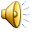